111年兼任兼辦人事業務人員研習
連江縣政府人事處  報告人  鄭祥雄
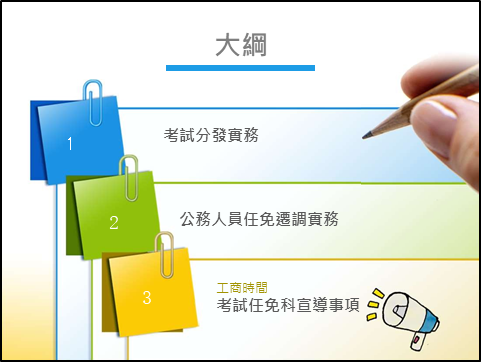 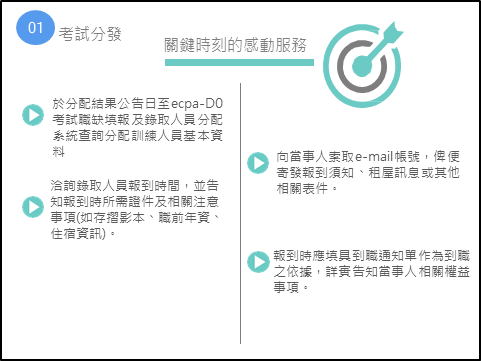 2
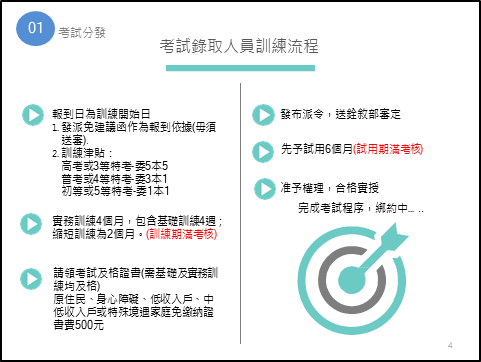 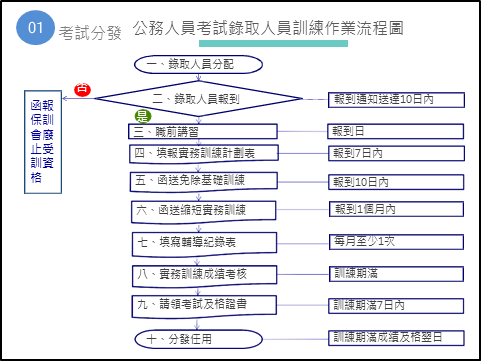 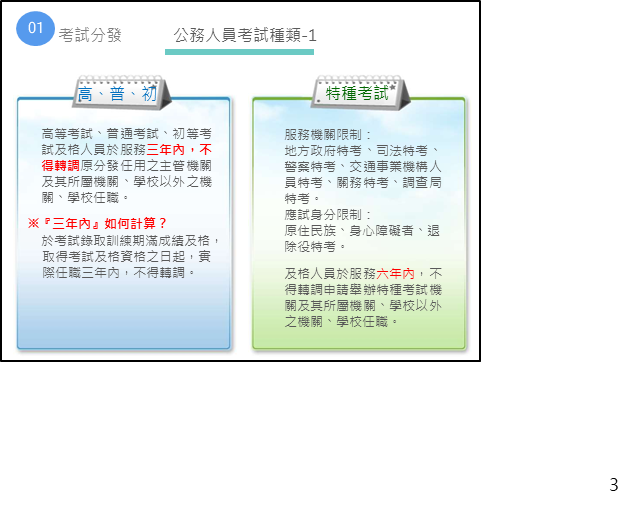 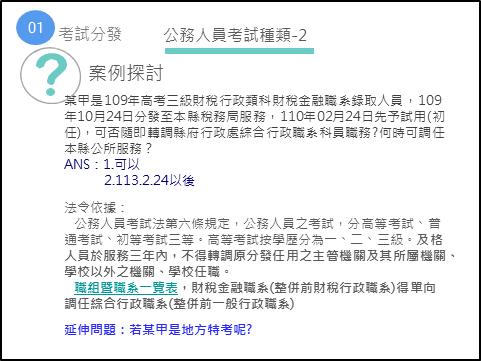 4
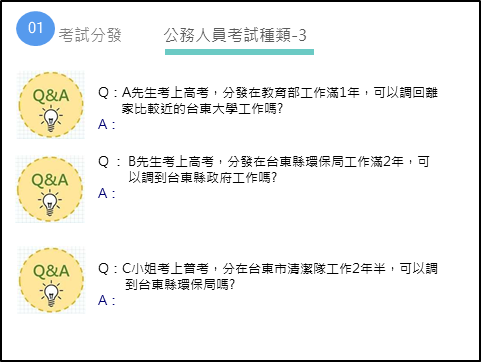 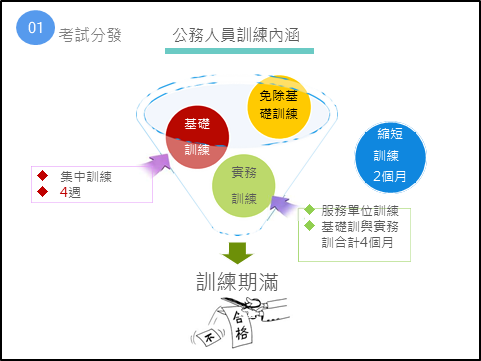 5
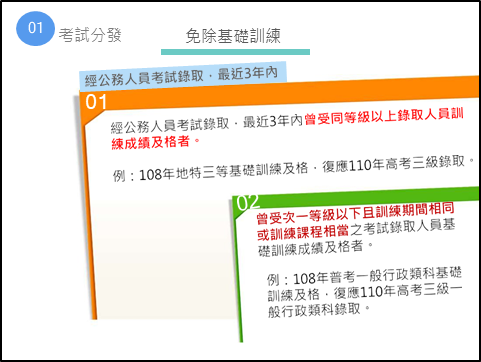 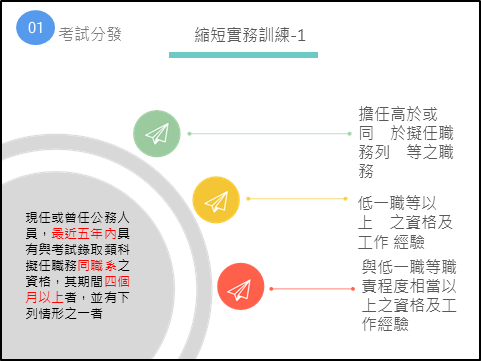 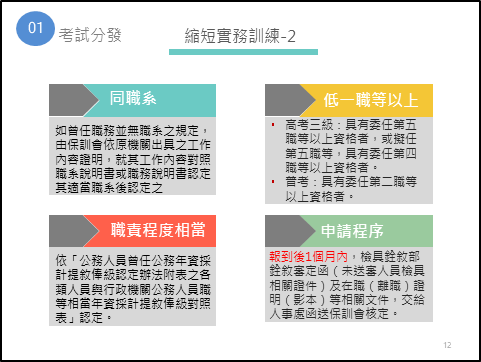 6
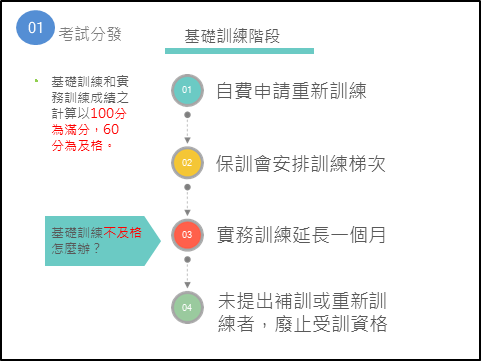 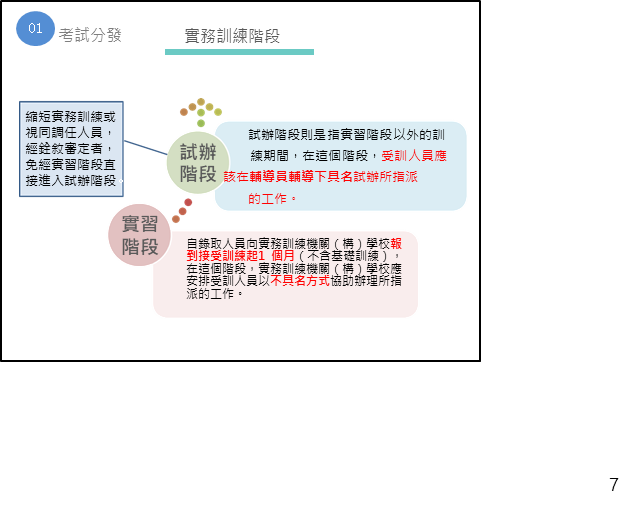 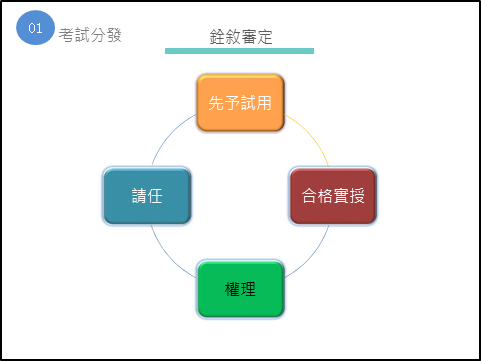 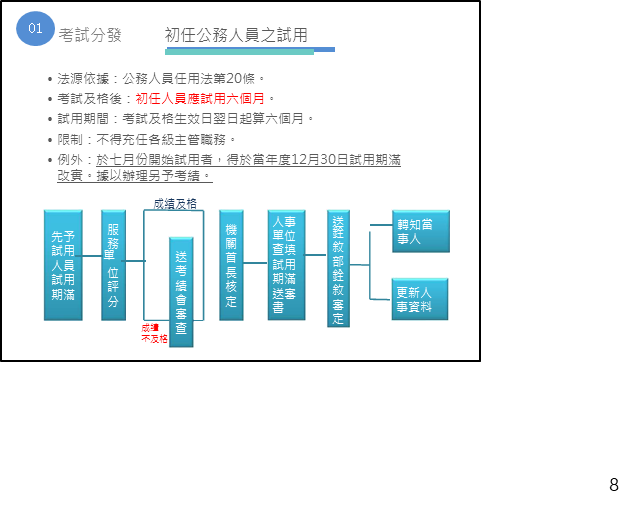 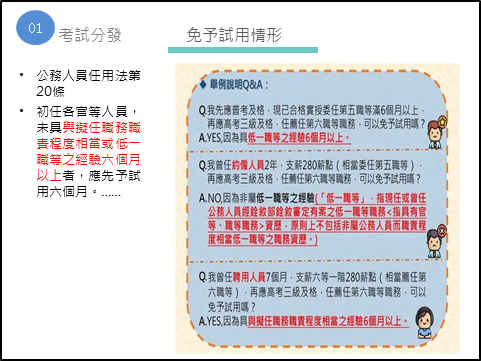 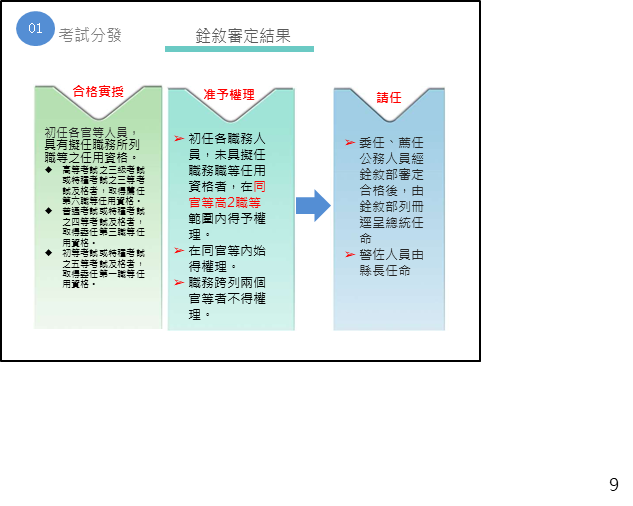 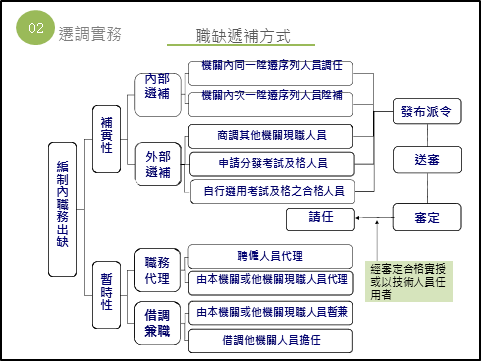 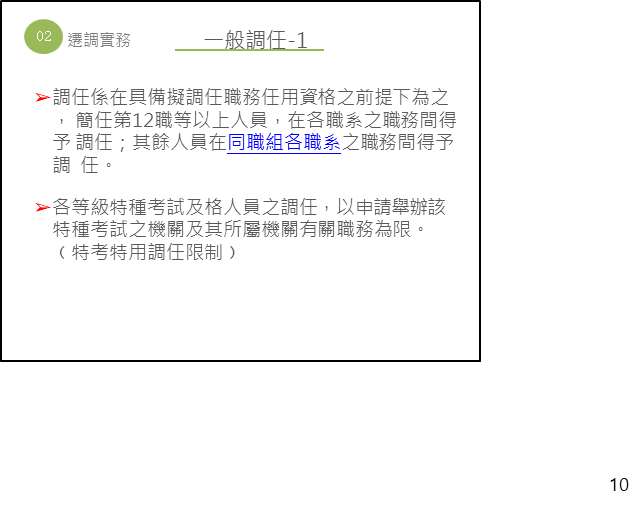 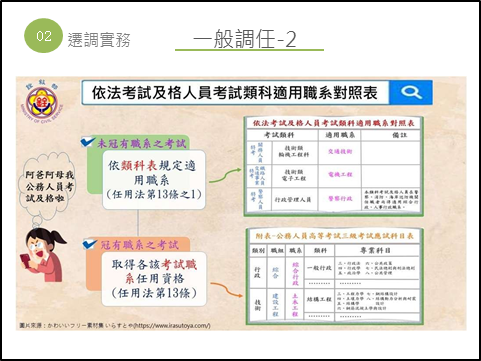 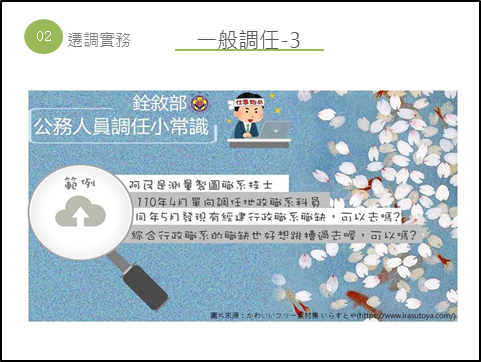 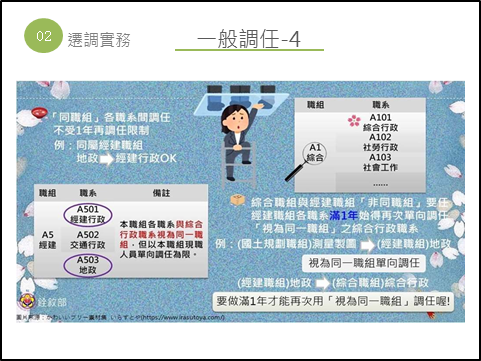 12
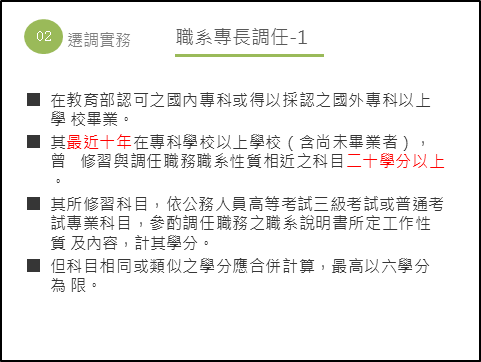 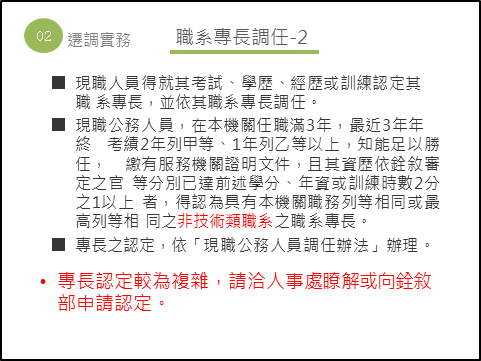 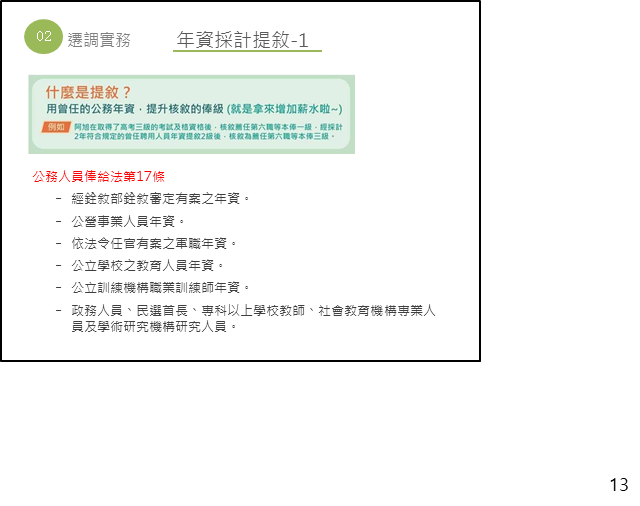 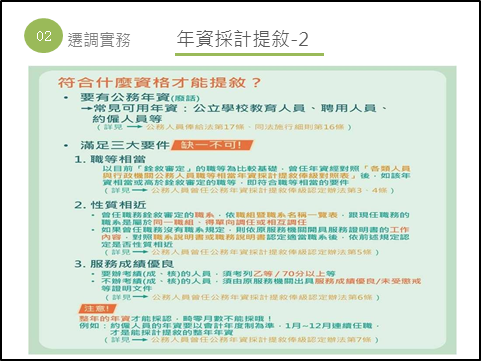 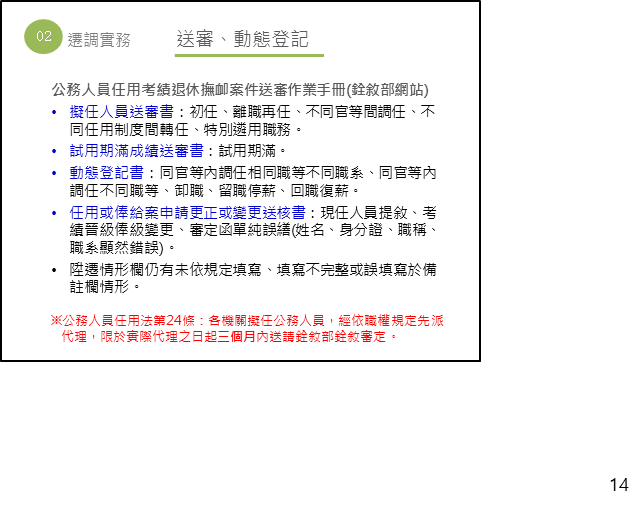 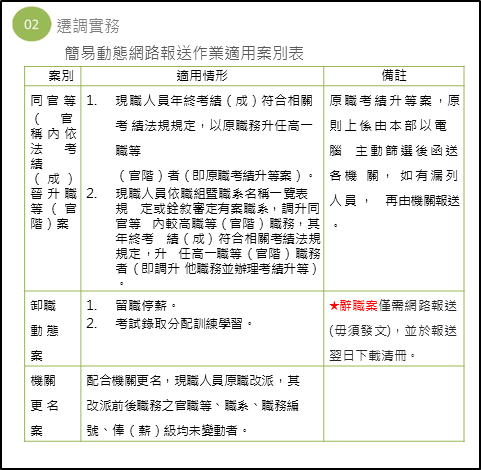 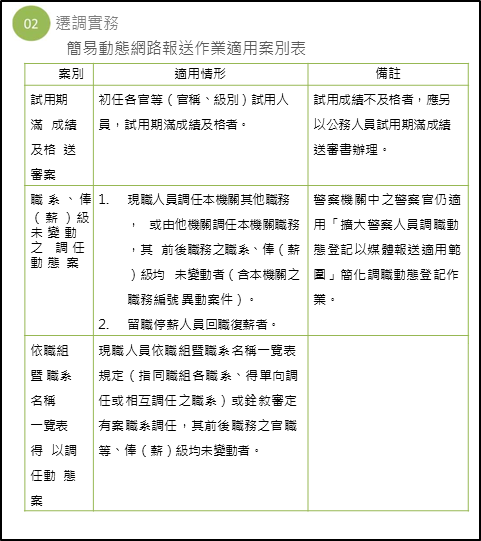 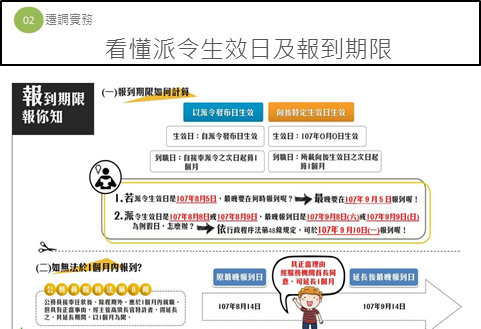 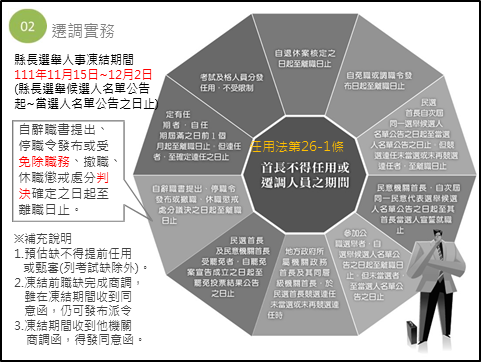 2022/5/17
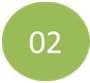 用人權限制─迴避任用
應迴避任用人員
遷調實務
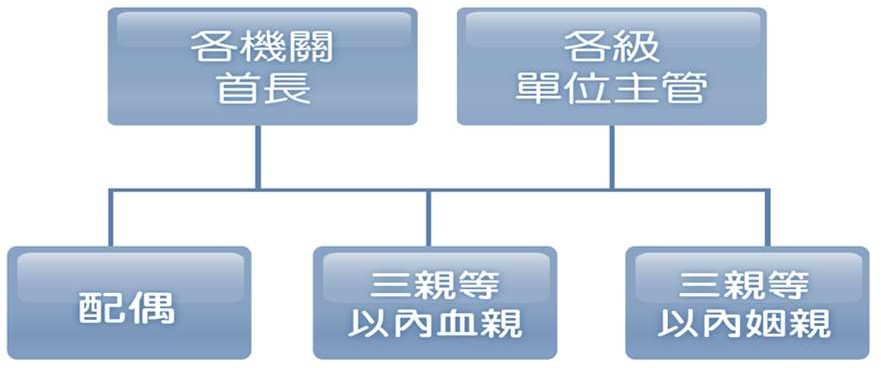 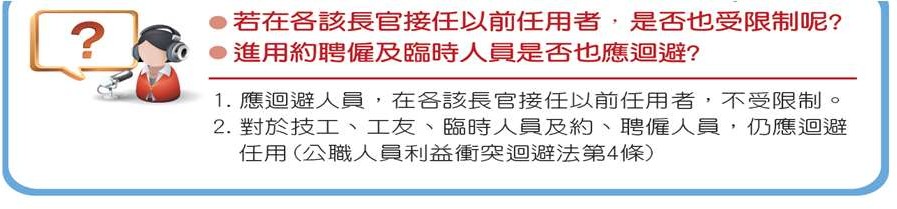 遷調實務
職務代理-1
出缺職務	非出缺職務

現職人員	現職人員
現職人員代理 較不涉及  考試用人
現 職 人
員	空 缺
代
理	1-14職等主管、非主管職務
第3點各項、第2點2、3項
非出缺職務 不涉及
考試用人
非空缺
1-14職等主管、非主管職務
因公差、請假、停職、 休職、育嬰或服兵役等
第3點1項前段
非 現 職 人 員 代 理
聘僱人員
聘僱人員
非出缺職務 不涉及
考試用人
非空缺
薦任以下非主管及雇員
因公差、請假、停職、休職
、育嬰等1個月以上
第5點2、3項
空 缺
8職等以下非主管職務 第5點1項、第6點、第  2點2項(二)、3項
攸關考試職缺 貫徹考試用人
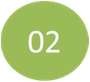 18
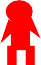 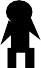 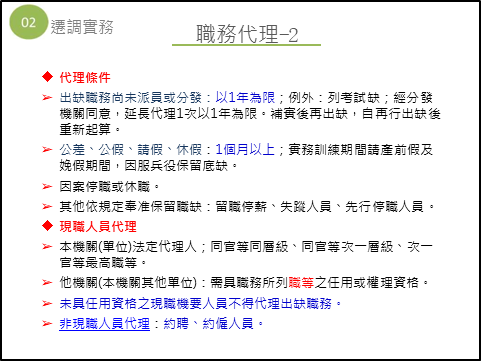 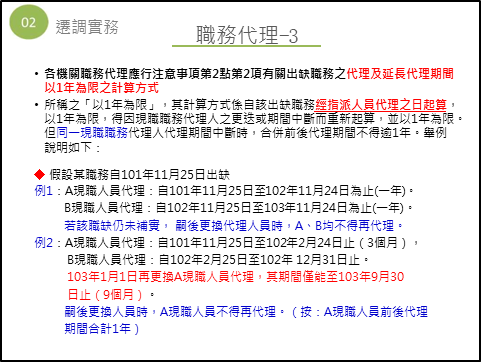 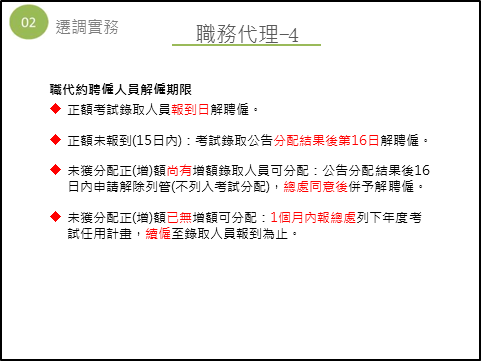 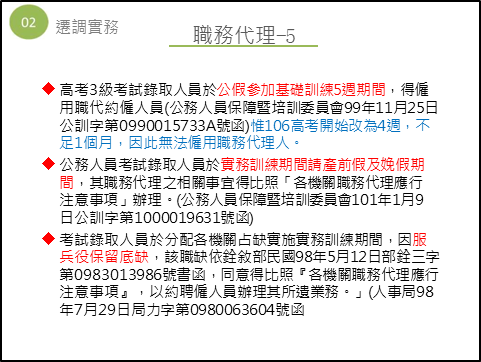 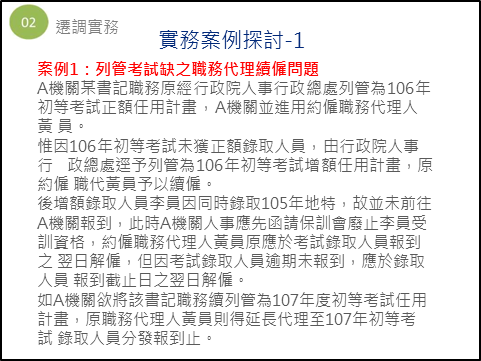 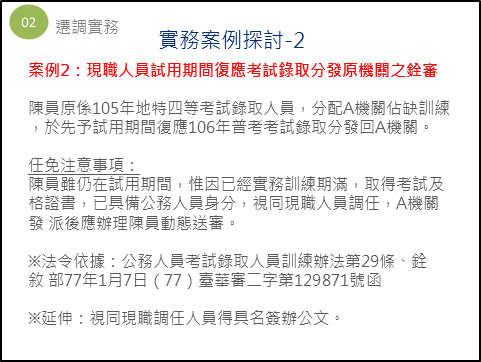 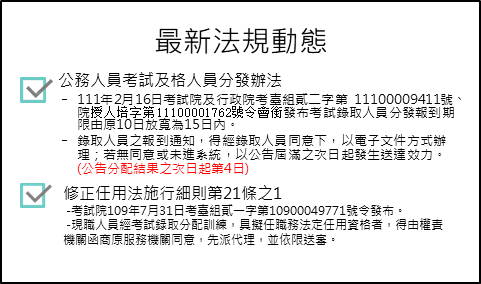 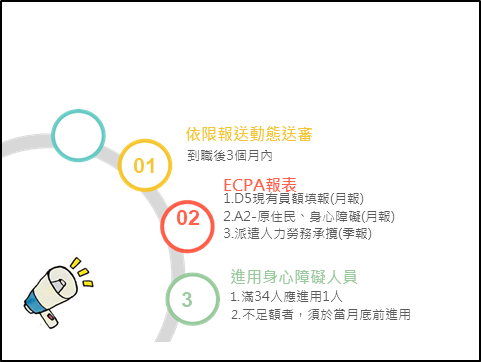